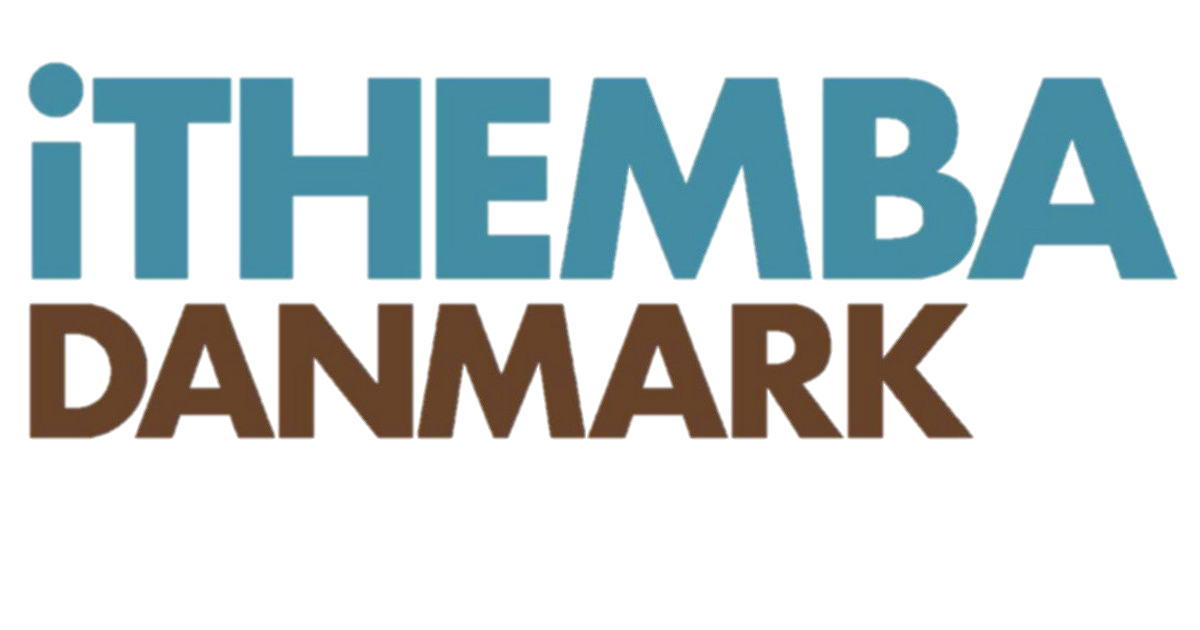 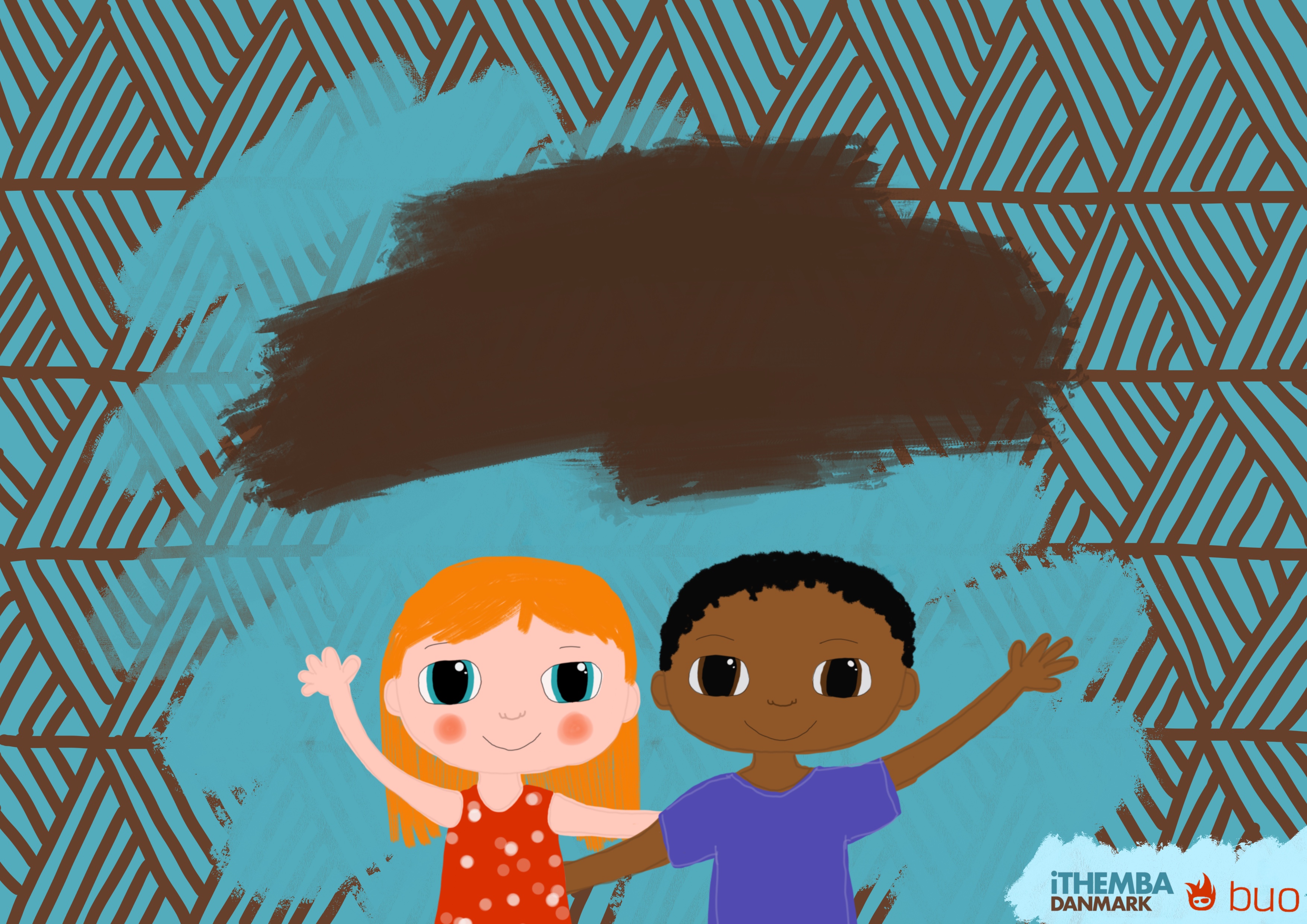 På Guds mission
Anna og Kwanda – på Guds mission i verden. Del 5
På Guds mission
(Samling 5)
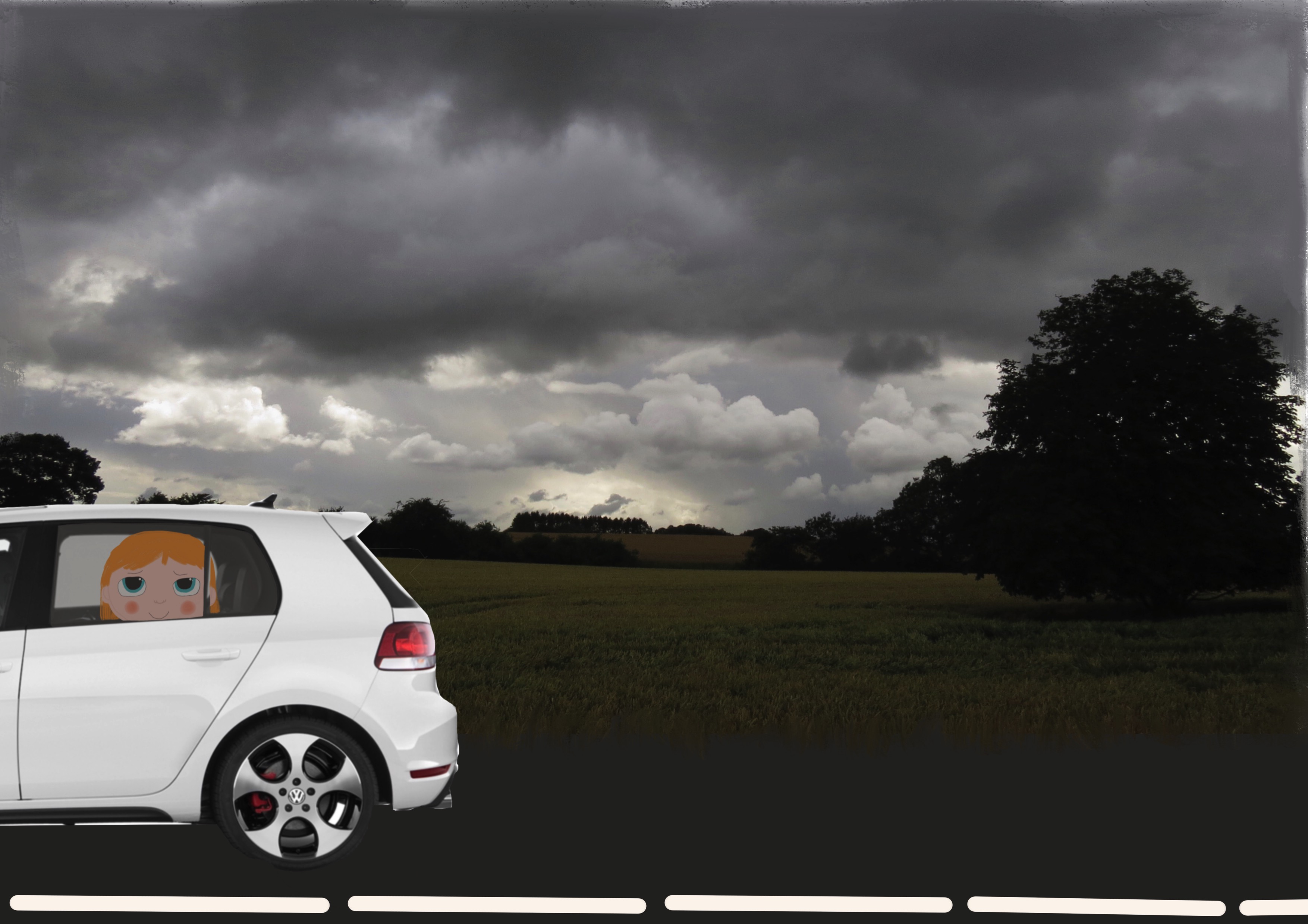 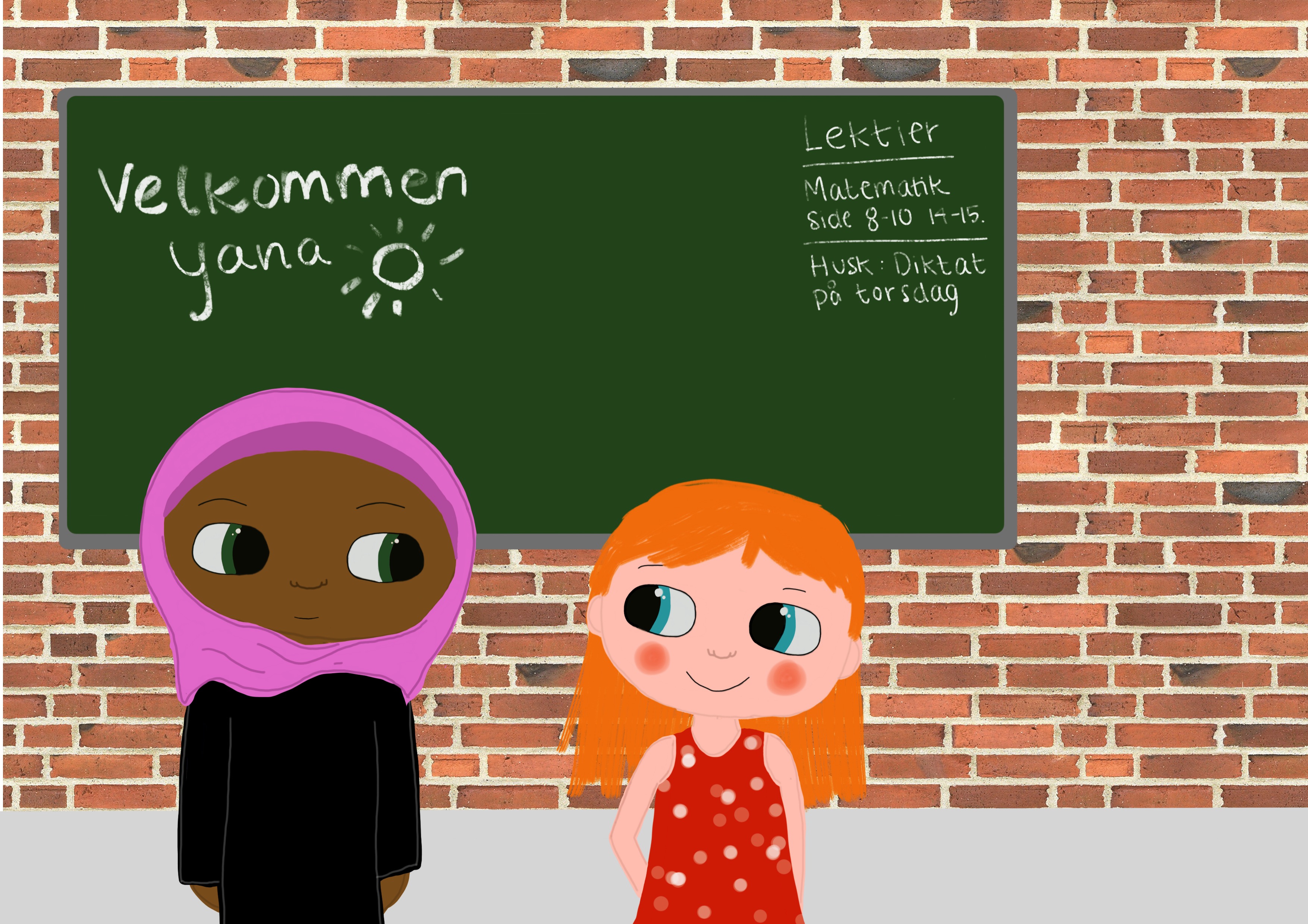 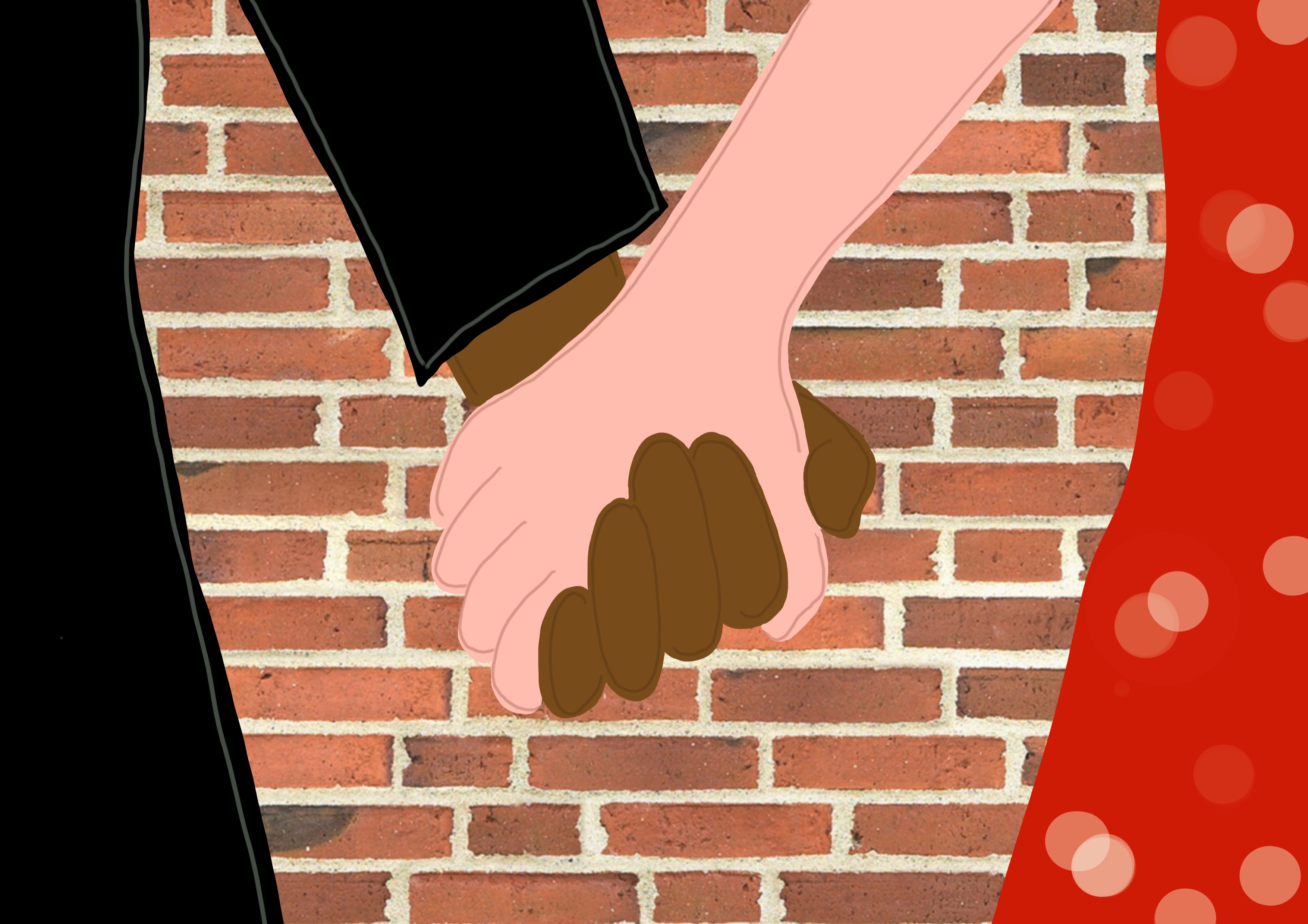 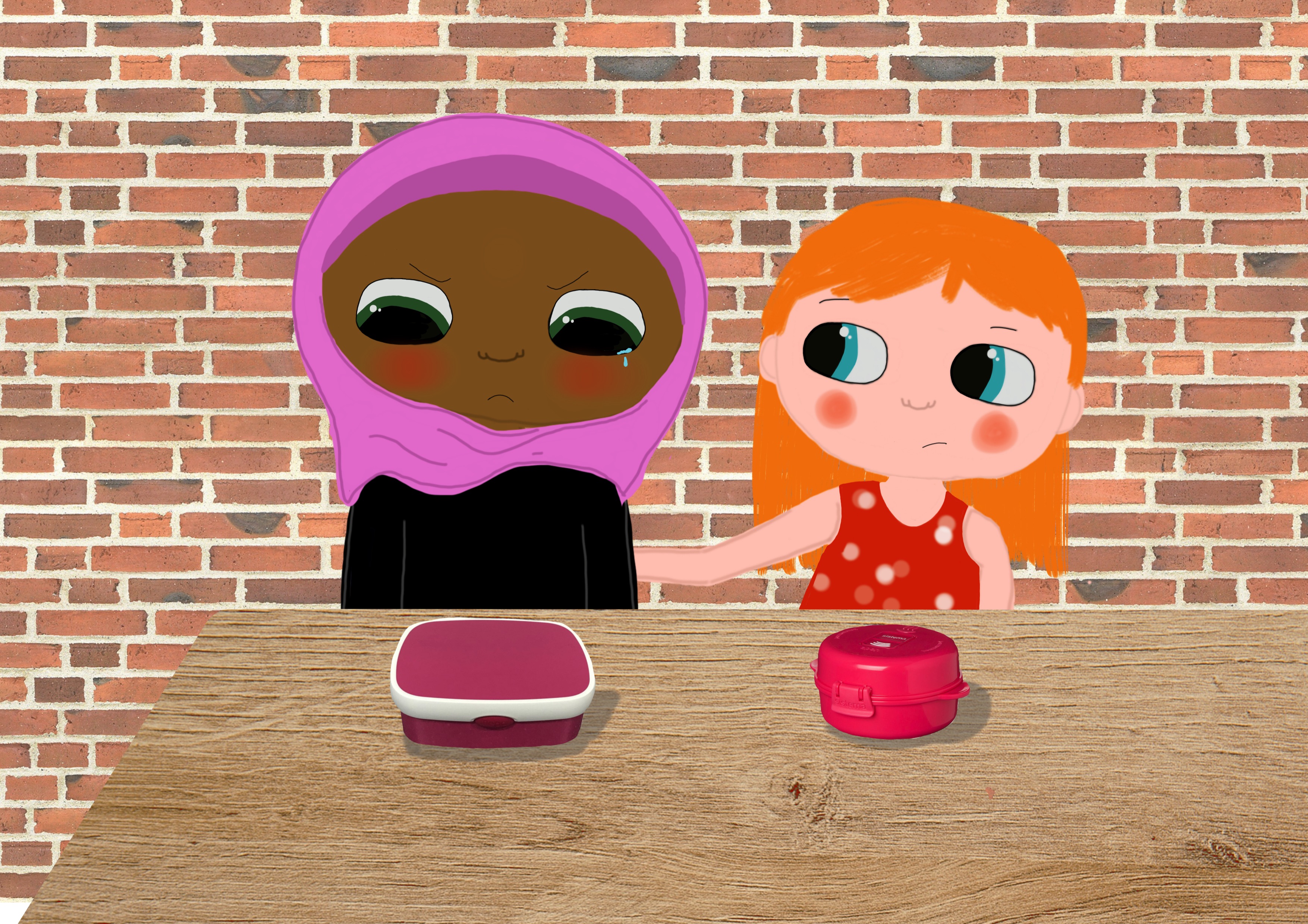 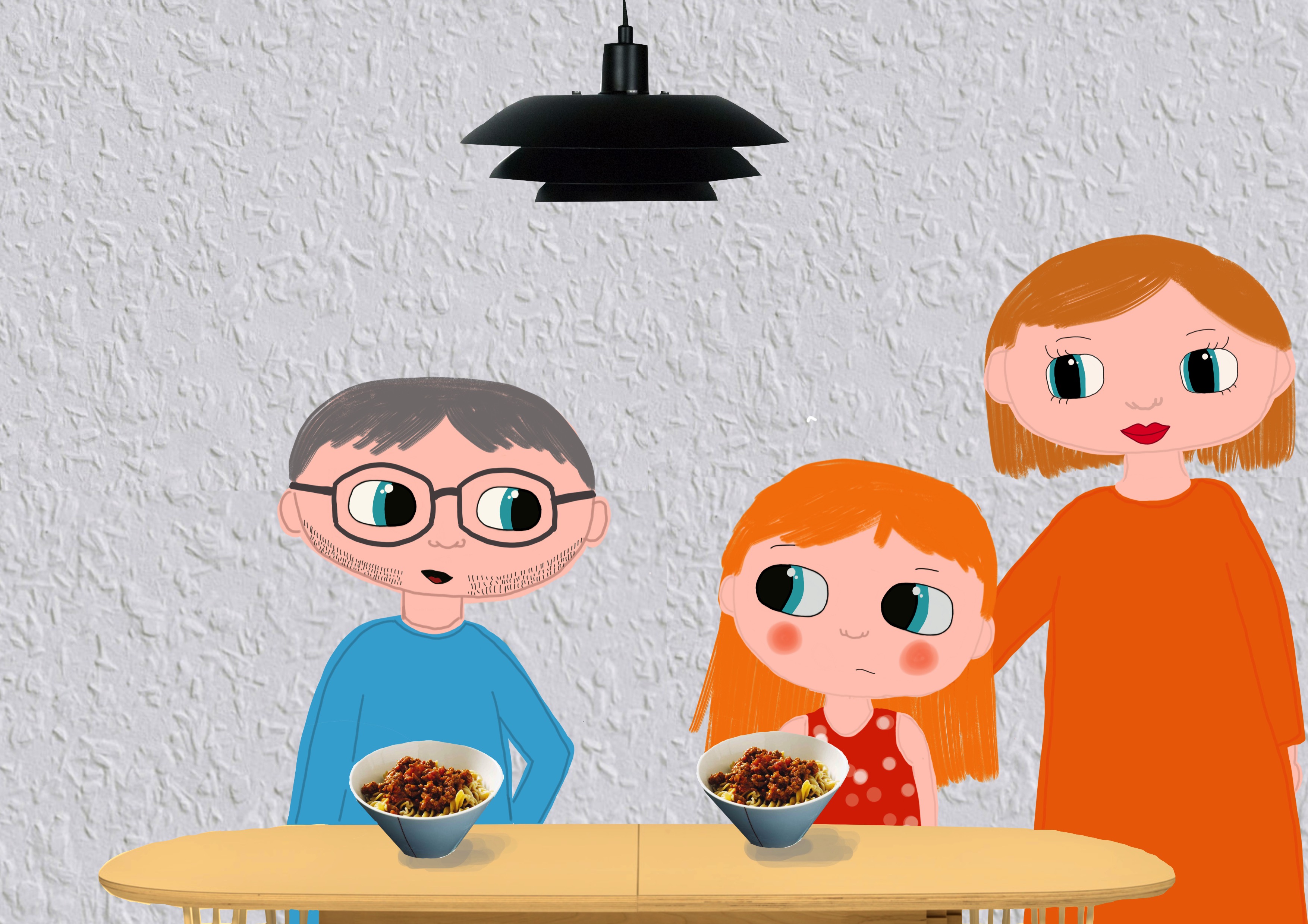 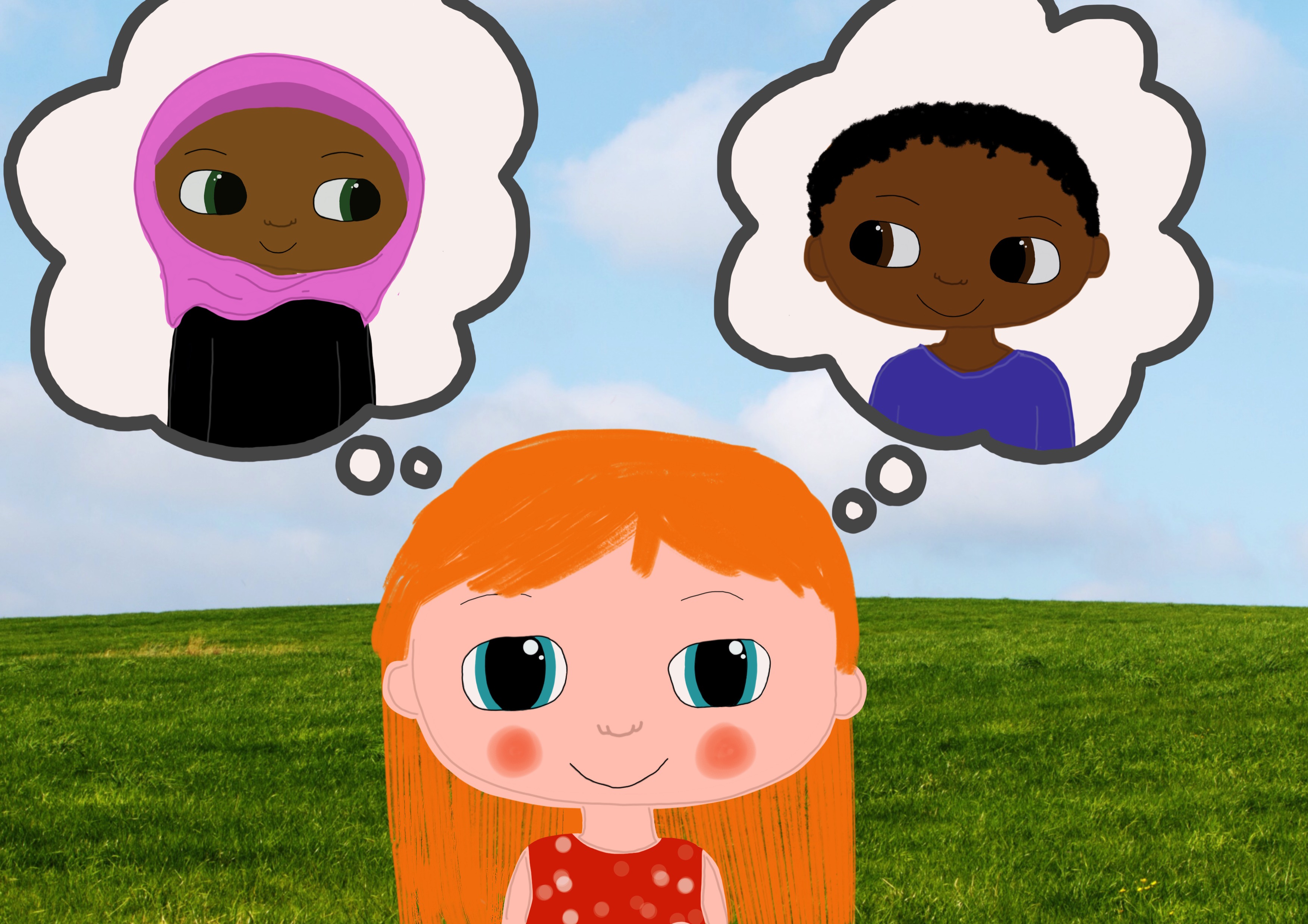